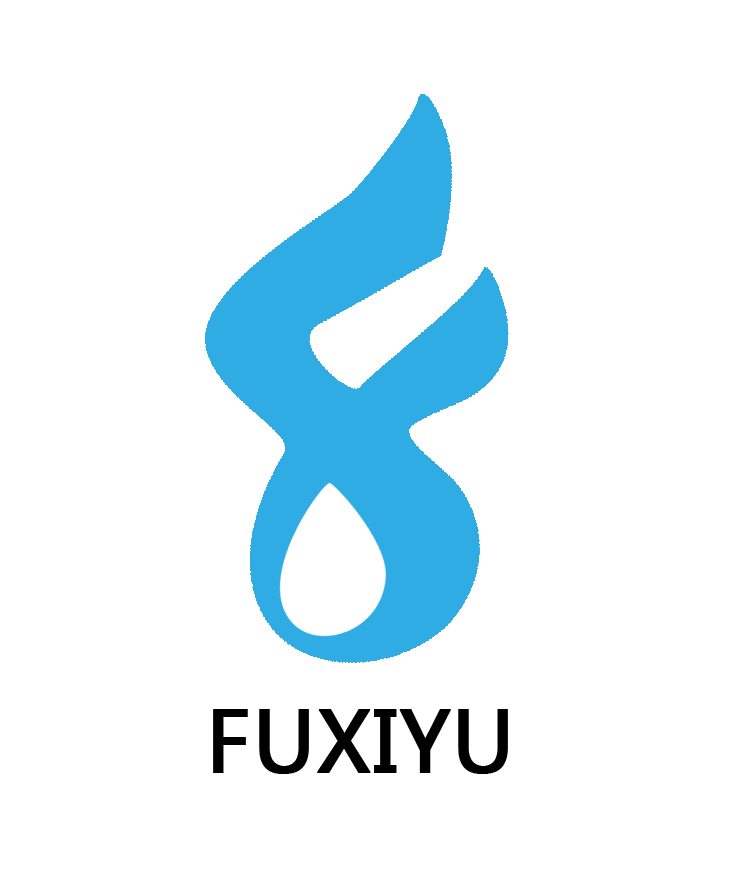 Easy Assembly Upholstered Platform Bed with Headboard 06
BMLY6UH_00__| Upholstered Platform Bed
FUXIYU Design team
04.28.2022
BMLY6UH_00__| Upholstered Platform Bed
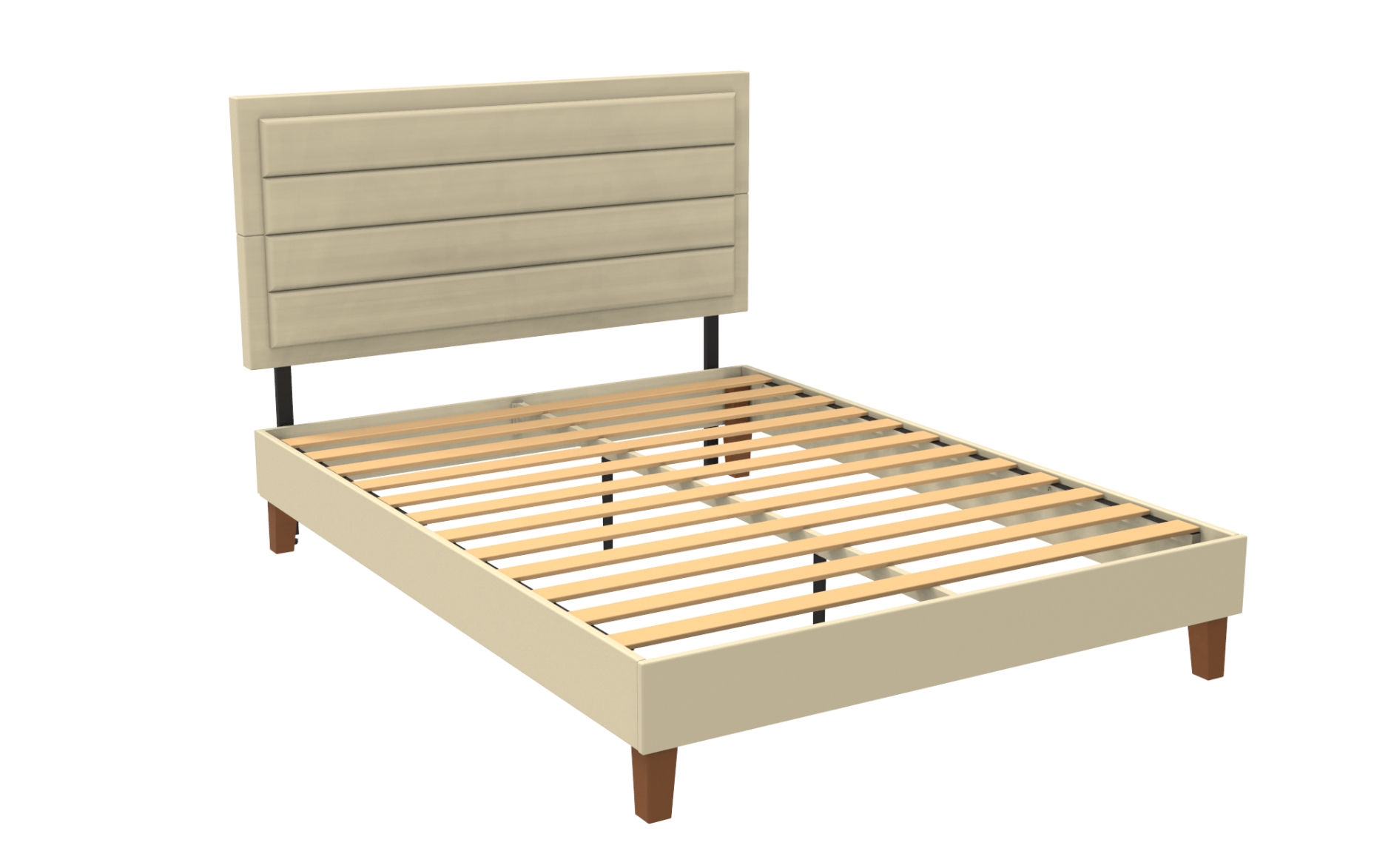 NOISE FREE
HEAVY DUTY
TOOL-FREE
NO BOX SPRING NEEDED
PRODUCT DIMENSION
THOUGHTFUL DESIGN
WEIGHT
WEIGHT CAPACITY
SLATS
Twin        77” x 39” x 13.4”-F13.4”-H47”
Full          77” x 54” x 13.4”-F13.4”-H47”
Queen   82” x 60” x 13.4”-F13.4”-H47”
King        82” x 76” x 13.4”-F13.4”-H47”
Twin        N.W: 70.0lbs   |  G.W: 77.2lbs
Full          N.W: 92.6lbs   |  G.W: 99.9bs 
Queen   N.W: 97.9lbs   |  G.W: 106.7lbs 
King        N.W: 112.4lbs |  G.W: 120.1lbs
Twin        12pcs/set  
Full          12pcs/set    
Queen   12pcs/set
King        12pcs/set
Twin        350lbs
Full          700lbs
Queen   700lbs
King        700lbs
QUICK & EASY ASSEMBLY
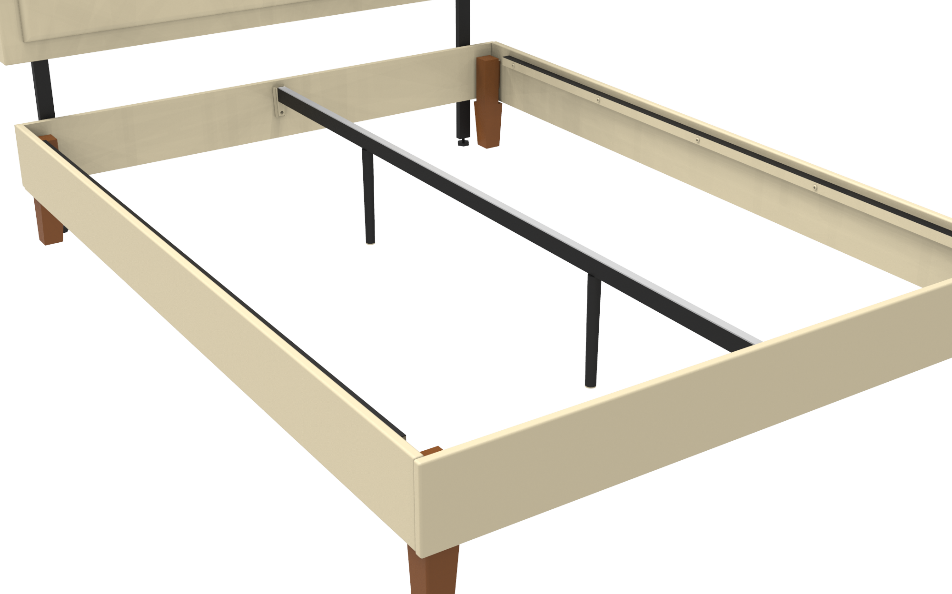 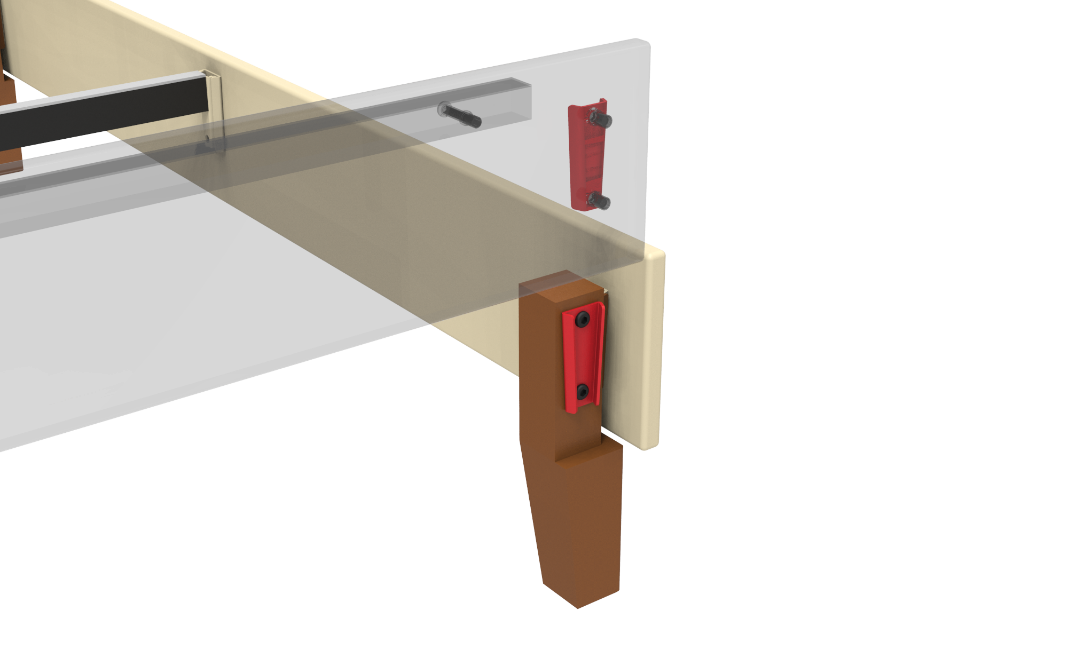 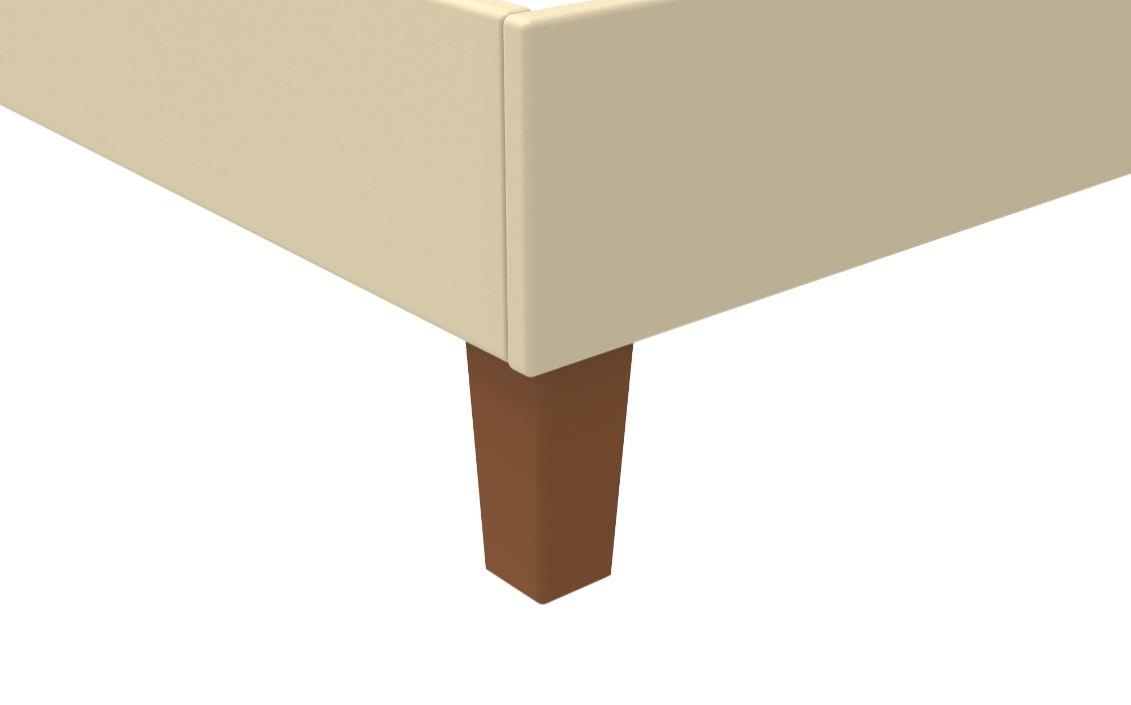 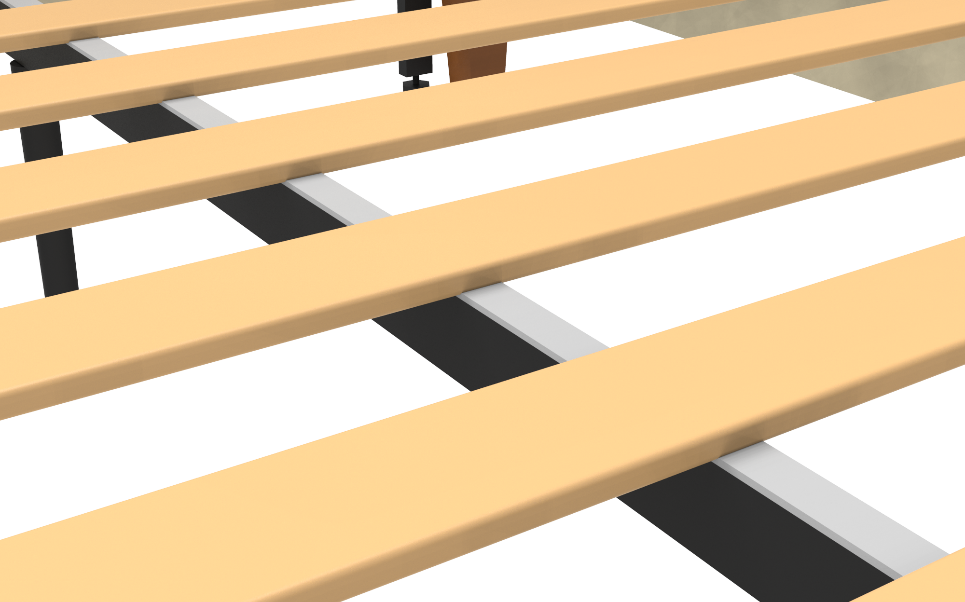 6”
TOOL FREE & QUICK LOCK
Quick-Lock feature makes assembling this furniture a piece of cake for anyone.
No box spring needed
The wood slat foundation offers all the support your foam, spring, or hybrid mattress needs without a box spring. Slats are spaced 3.43" apart in king and queen beds, and 2.95" in full and twin beds.
Low profile
Get the classic look of a low profile bed while still having 6" of clearance underneath to stash away your odds and ends under the bed to perfect that clean look of your bedroom!
Sturdy & Durable Steel & Noise Free
Sturdy and durable of heavy duty steel center bar support with noise-free rubber pad, not only give stability and level support, but also help enhance platform bed life!
2
BMLY6UH_00__| Upholstered Platform Bed
TWIN SPEC
39.2”
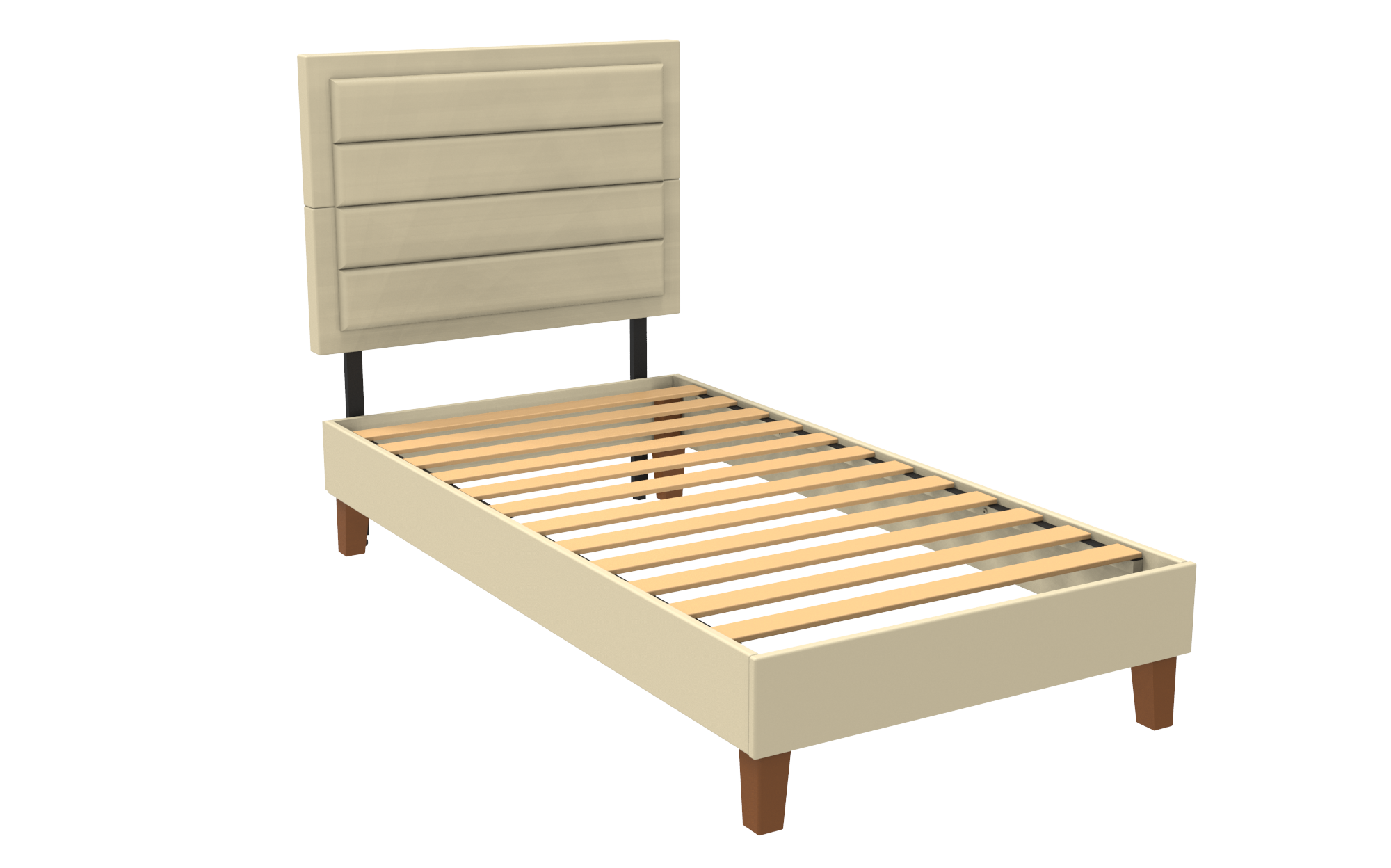 27.6”
47”
6.4”
75.2”
2.95”
13.4”
7”
38.8”
76.7”
6”
3
BMLY6UH_00__| Upholstered Platform Bed
FULL SPEC
54.2”
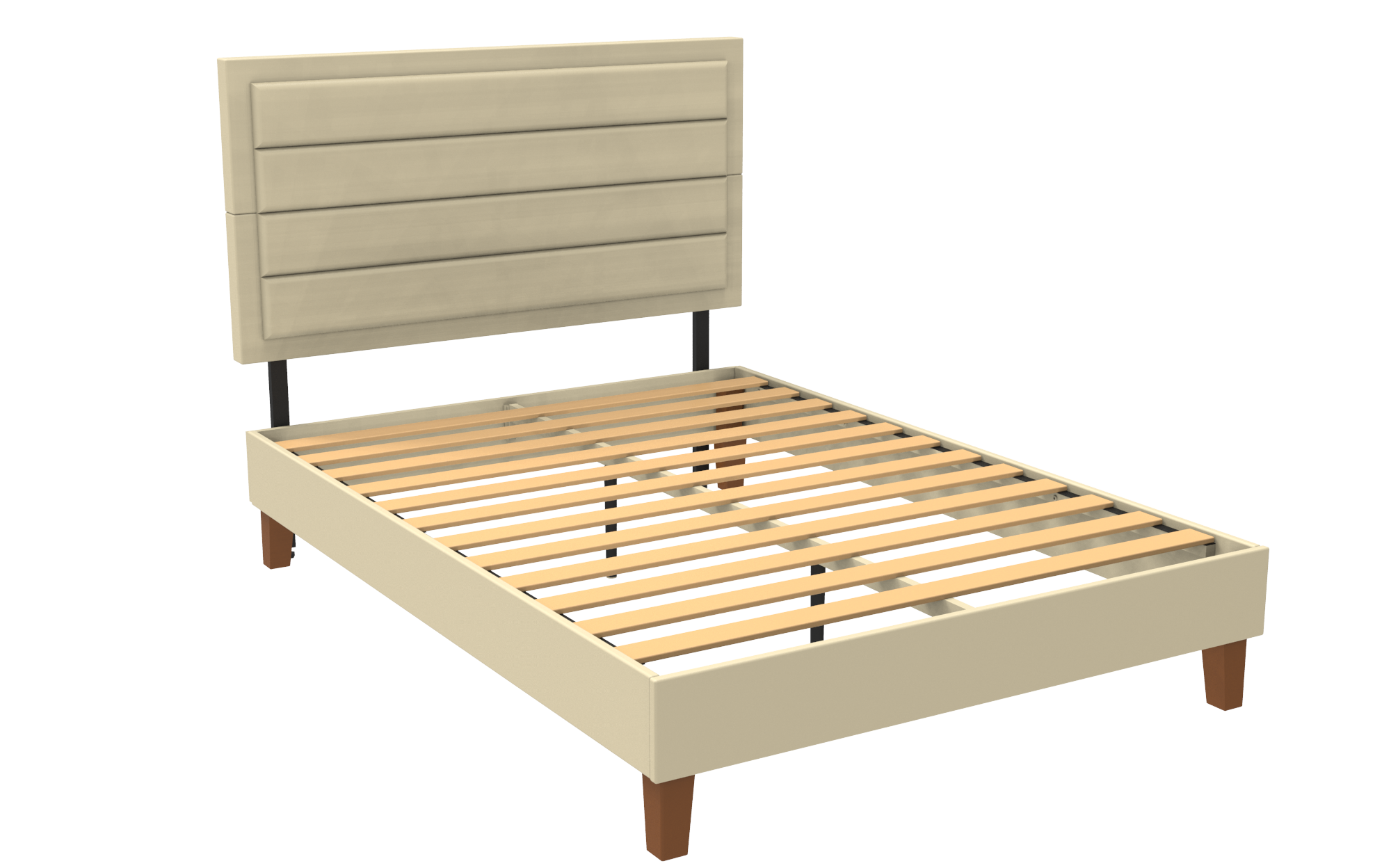 27.6”
47”
6.4”
75.2”
2.95”
13.4”
7”
53.8”
76.7”
6”
4
BMLY6UH_00__| Upholstered Platform Bed
QUEEN SPEC
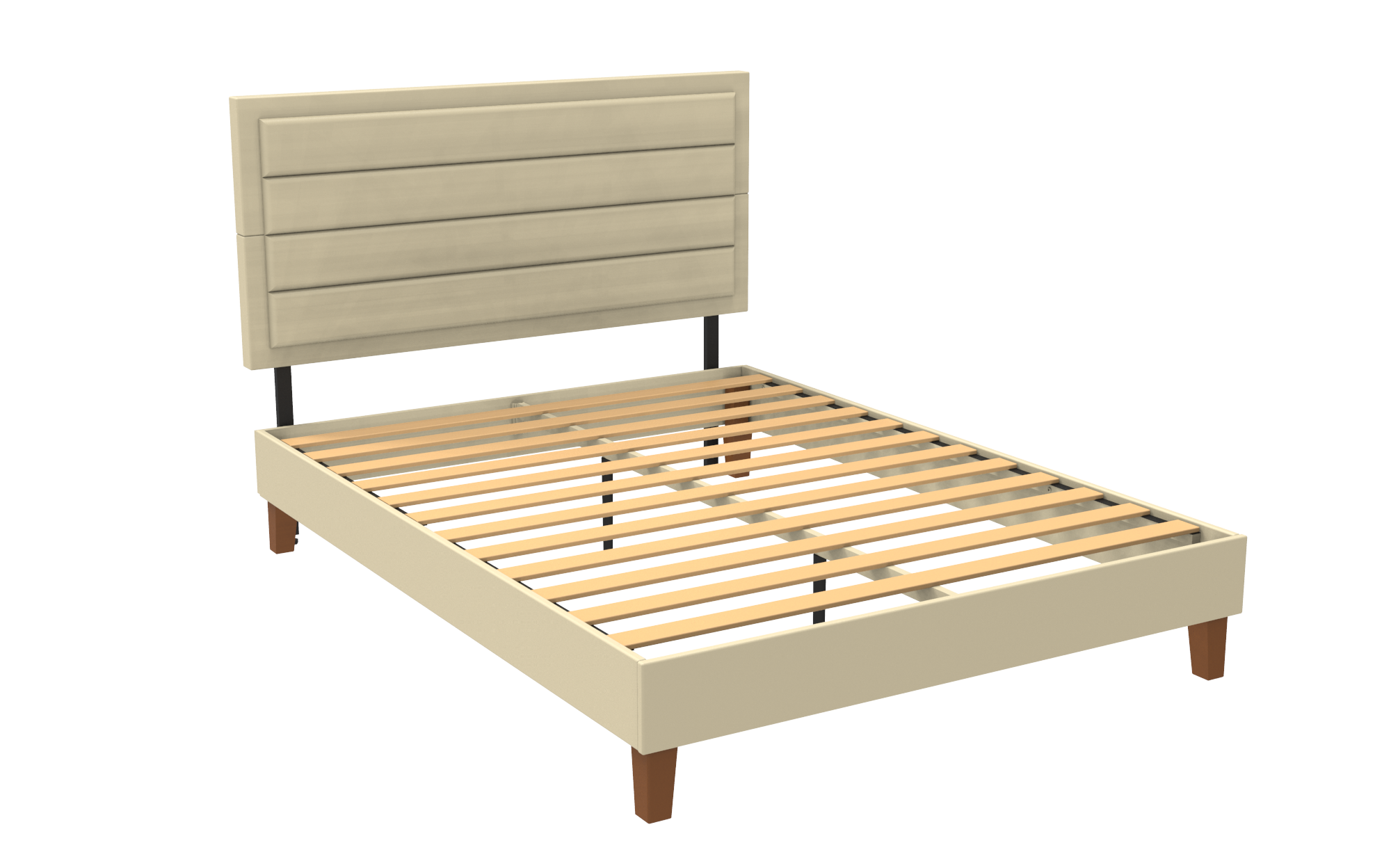 60.2”
27.6”
47”
6.4”
80.2”
3.43”
13.4”
7”
59.8”
81.7”
6”
5
BMLY6UH_00__| Upholstered Platform Bed
QUEEN SPEC
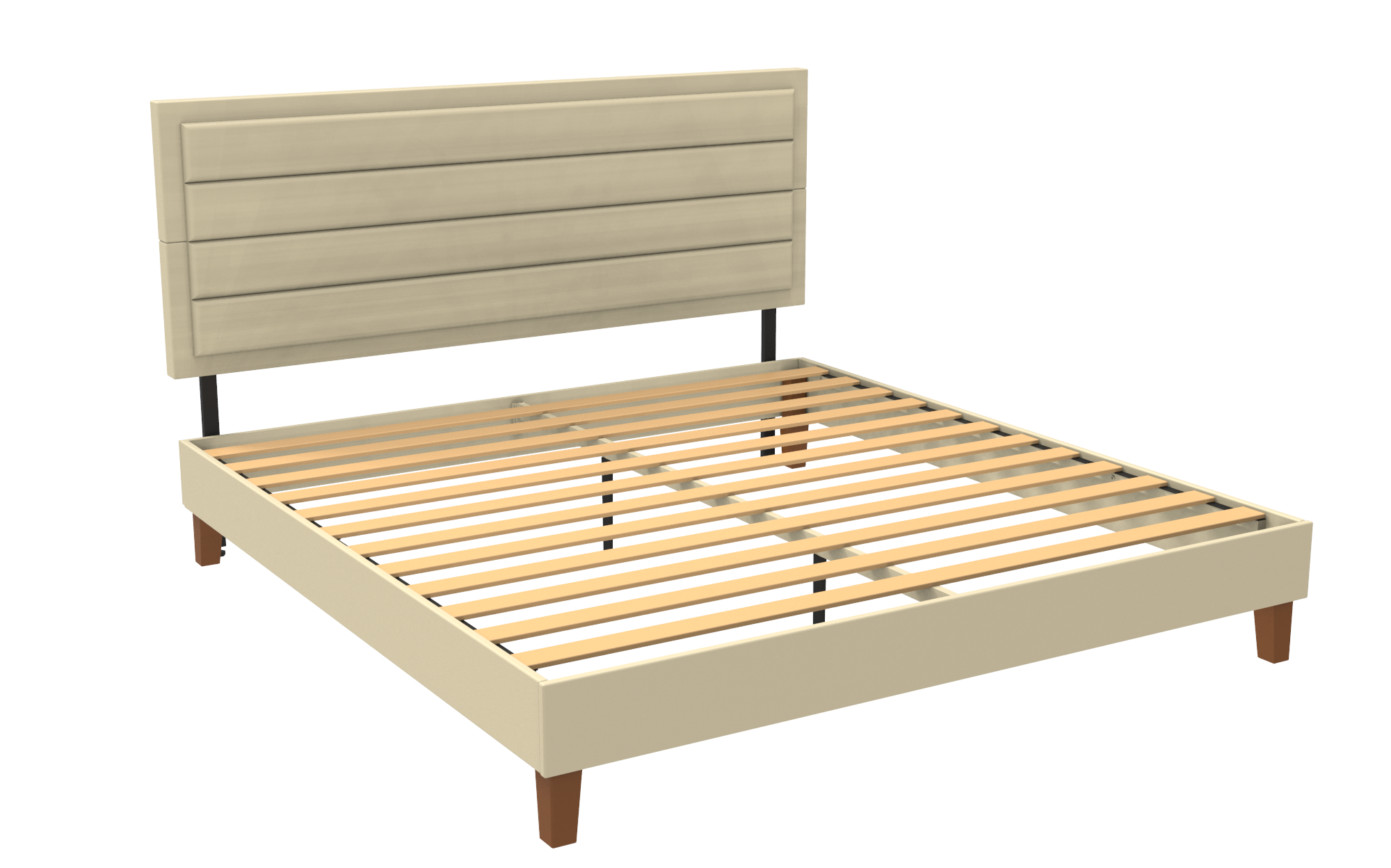 76.2”
27.6”
47”
80.2”
6.4”
3.43”
13.4”
7”
75.8”
81.7”
6”
6
BMLY6UH_00__| Upholstered Platform Bed
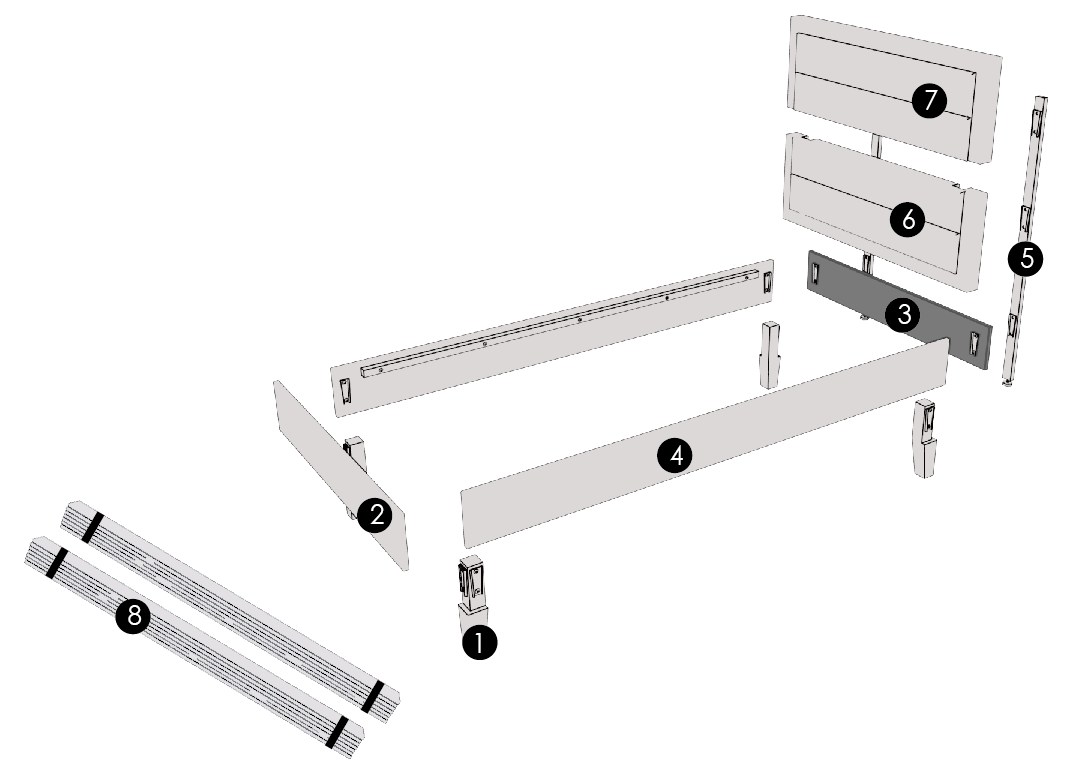 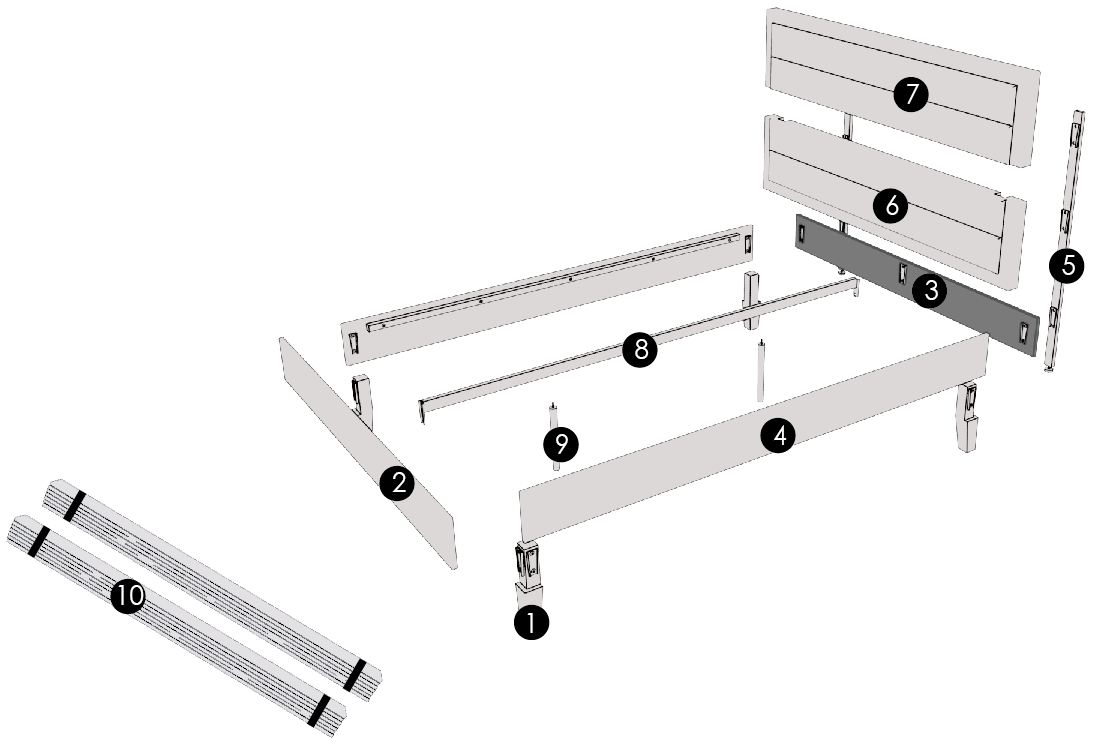 TWIN EXPLOSION
F/Q/K EXPLOSION
7